Year 11 Product Design Revision day P1-4
Period 1 & 2 - lecture theatre Theory and application
Period 3 – Group A Mr Gregson, Group B Mr Smith
Period 4- Group A Mr Smith, Group B Mr Gregson

Period 3 & 4- Product Analysis and Environmental factors
                         Design question- packaging
Topics we will cover this morning
Marks
Look at the marks awarded for each question:
1 mark- state one fact
2 marks- state one fact and then expand or elaborate with an example
4 mark- either state 4 individual facts  or 2 facts and then give an example
5 and above marks as above.
All Design questions:
You must answer the question!
Ensure to annotate against any criteria given
Use crayons to add colour (you get extra marks)
Use a range of 2D/ 3D drawings
Ensure to state specific materials, do not write wood, plastic or metal. Example, Pine, aluminium or Acrylic
Exam Technique
Timing- questions
Exam Duration : 2 hours

Question 1: 30 minutes
Question 2: 10 minutes
Question 3: 15 minutes
Question 4: 15 minutes
Question 5: 20 minutes
Question 6: 15 minutes

Ensure to stick to these times!
Question Choice
Ensure to answer the correct design question. 
Do not choose a textiles or food product when  completing a design question! 
Choose a Wood, Metals, Plastic, Paper, Card, electronics or CAD/ CAM product
Equipment
Black pen
Pencil
Ruler
Rubber
Crayons!
Exam Technique: language used
‘Design criteria’- think of ACESSFM. You can state or write about any of the key words- Aesthetics, Construction, Environment, Safety, Size, Function or Manufacture and Materials
‘Use notes and sketches’- ensure to draw and annotate in detail!
‘Explain’, ‘Describe’
‘You are advised to spend about 20 minutes on this question’
Exam Technique: language used
Exam Technique: language used
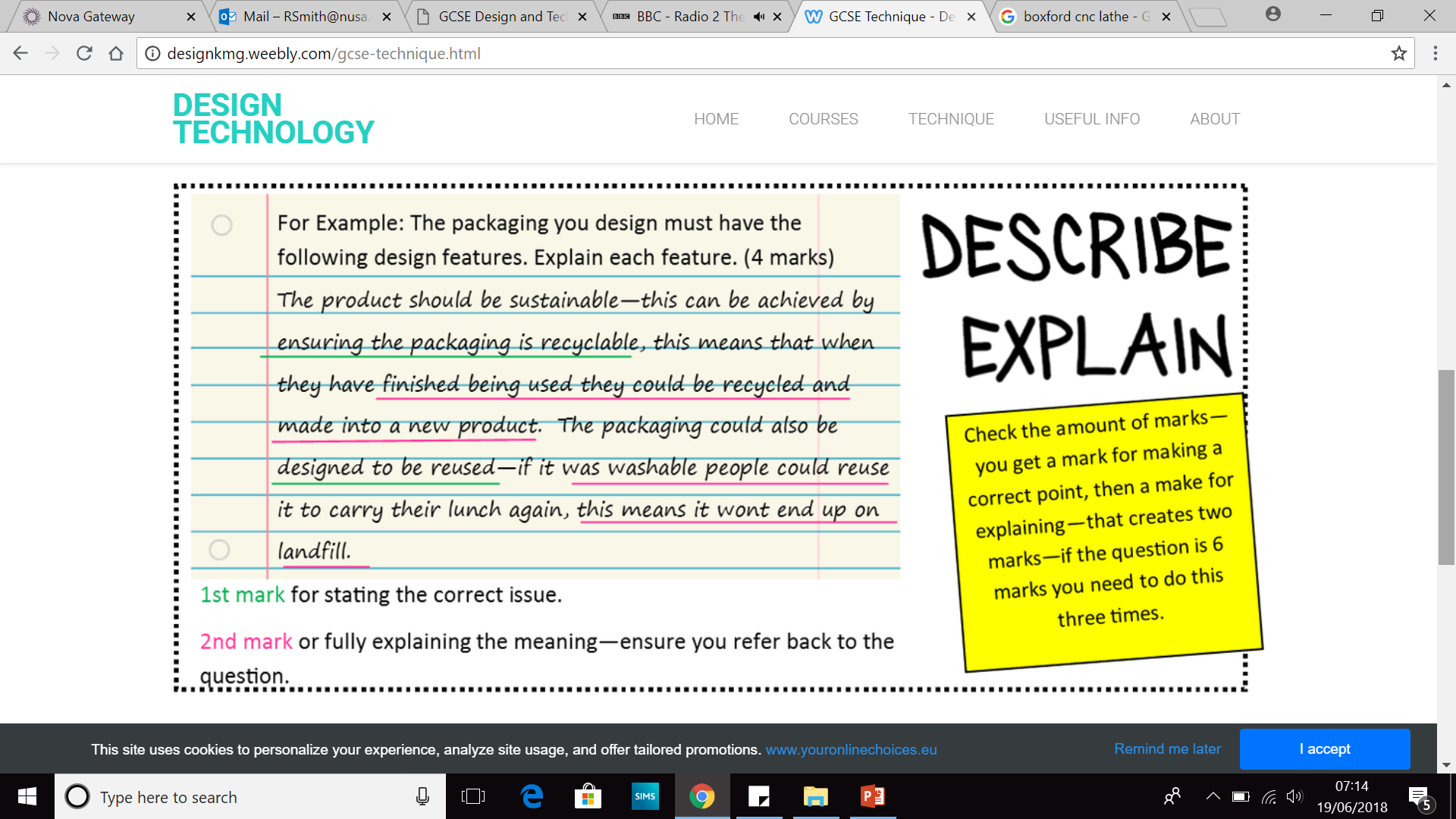 Exam Technique: language used
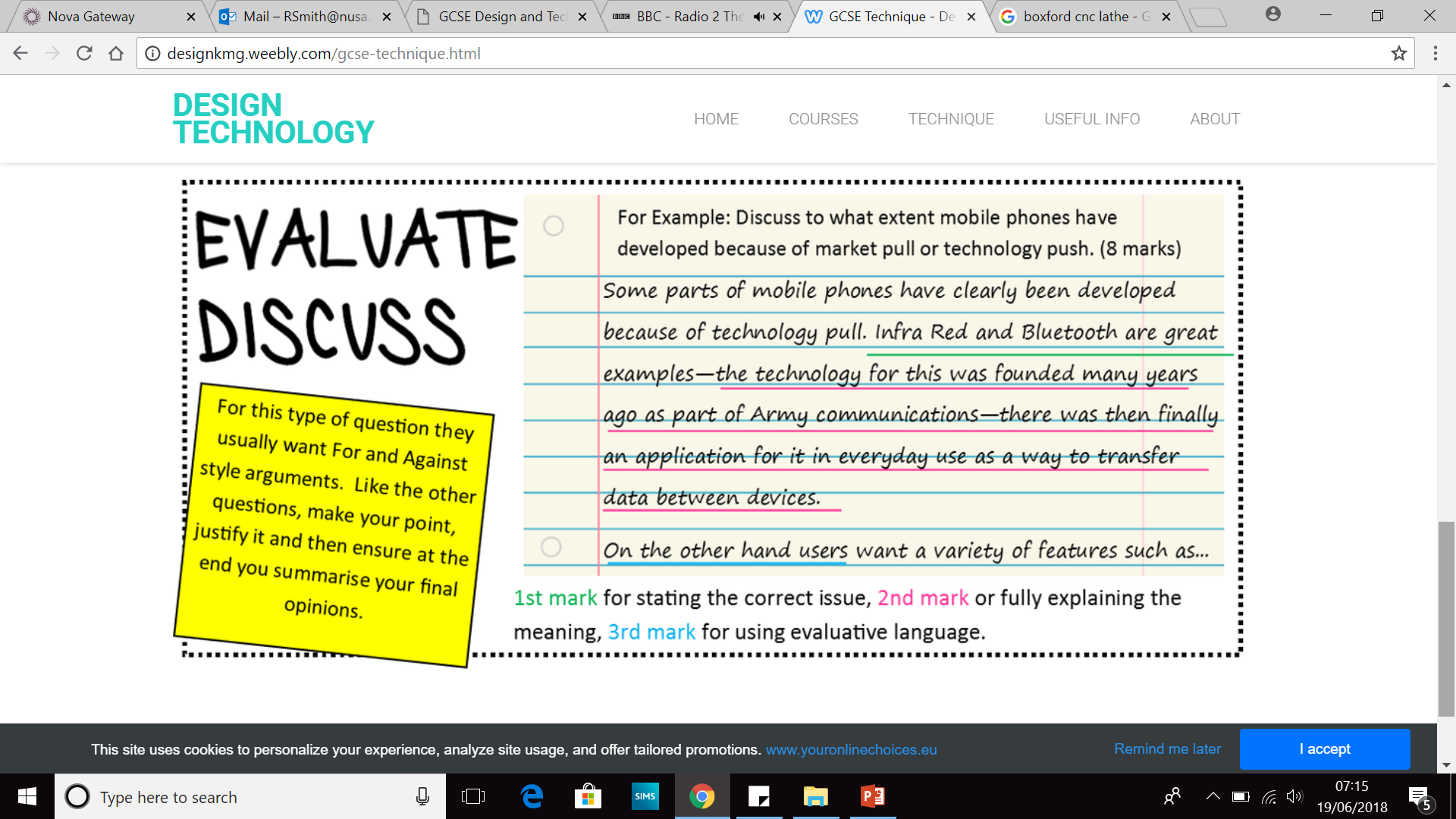 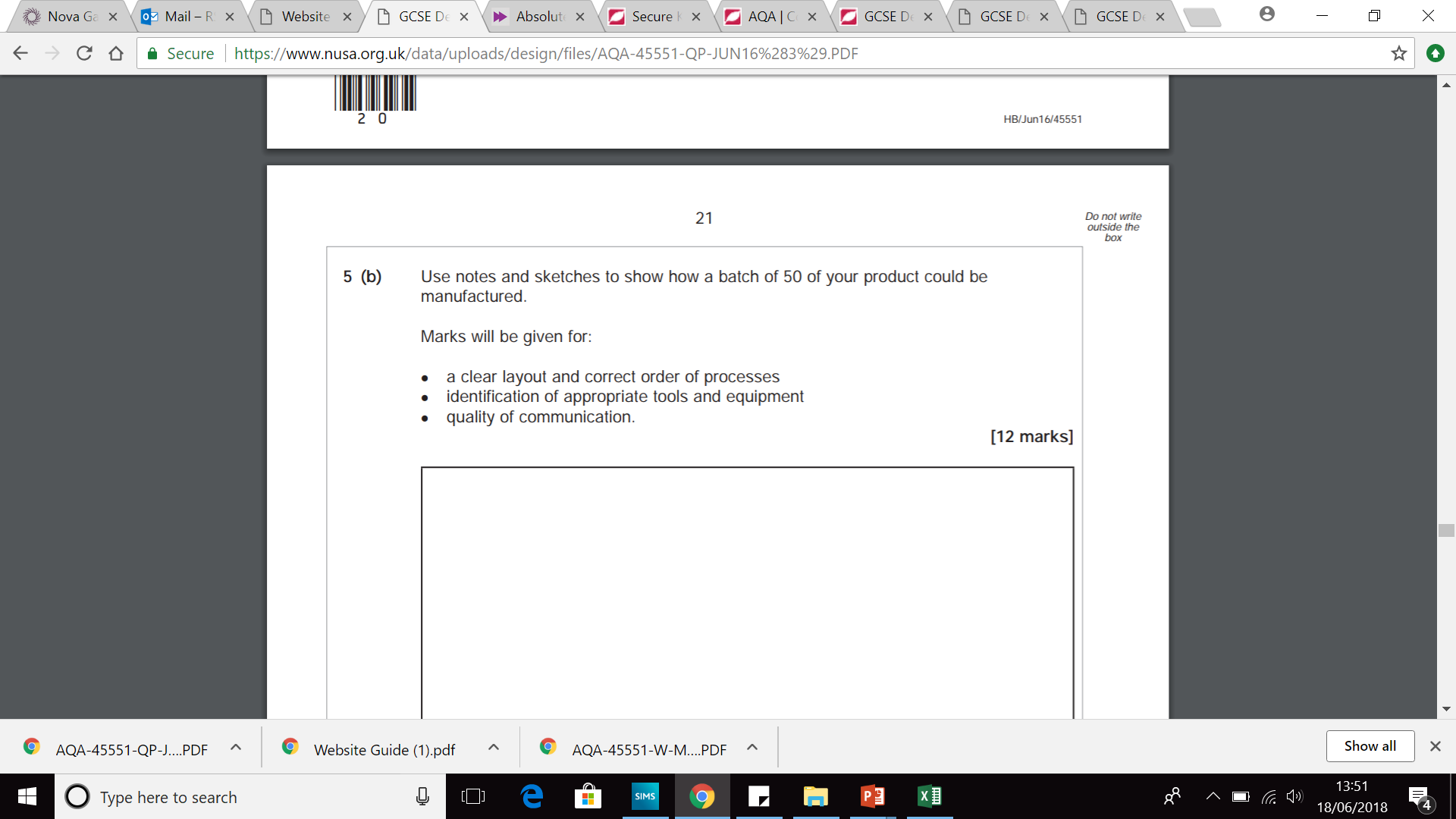 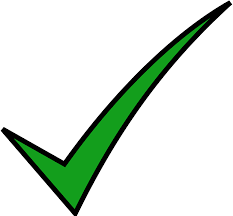 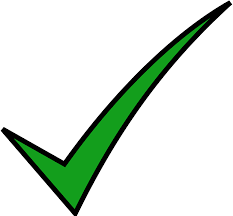 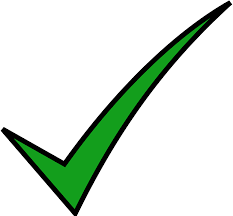 Topics we will cover this morning
Materials: paper/ card
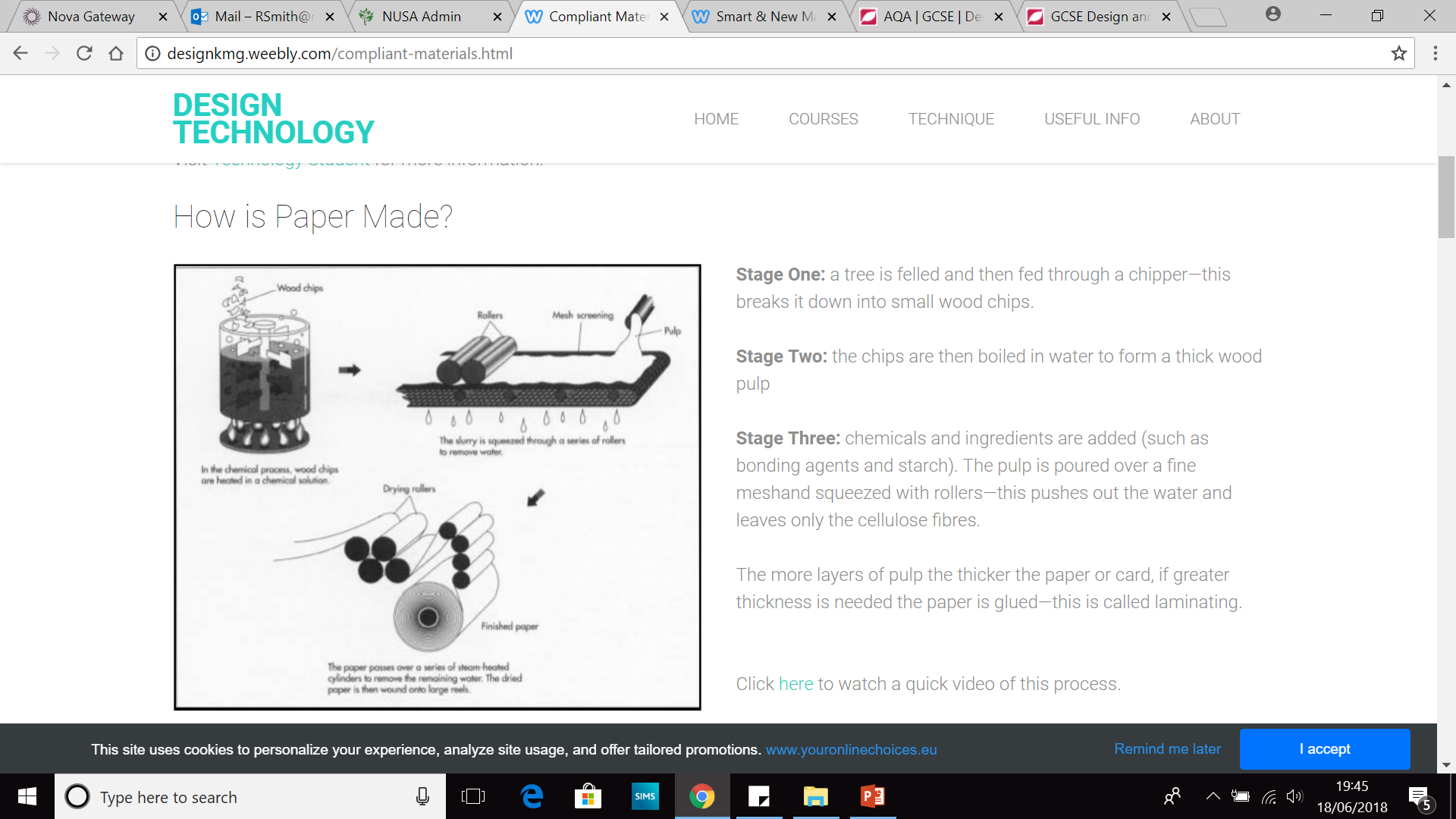 Materials: paper/ card- stock form
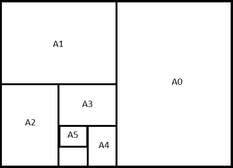 Materials: paper
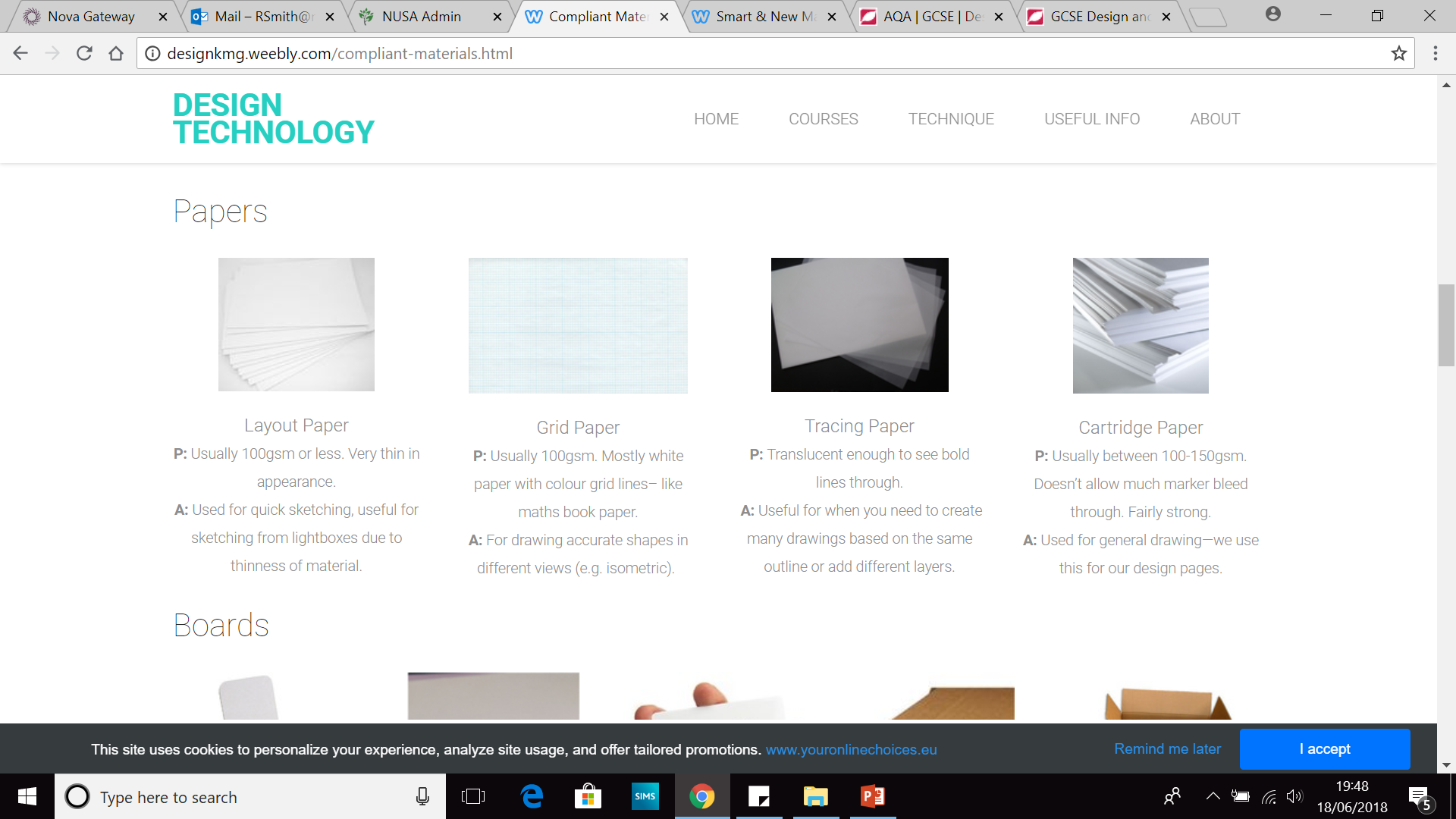 Materials: boards
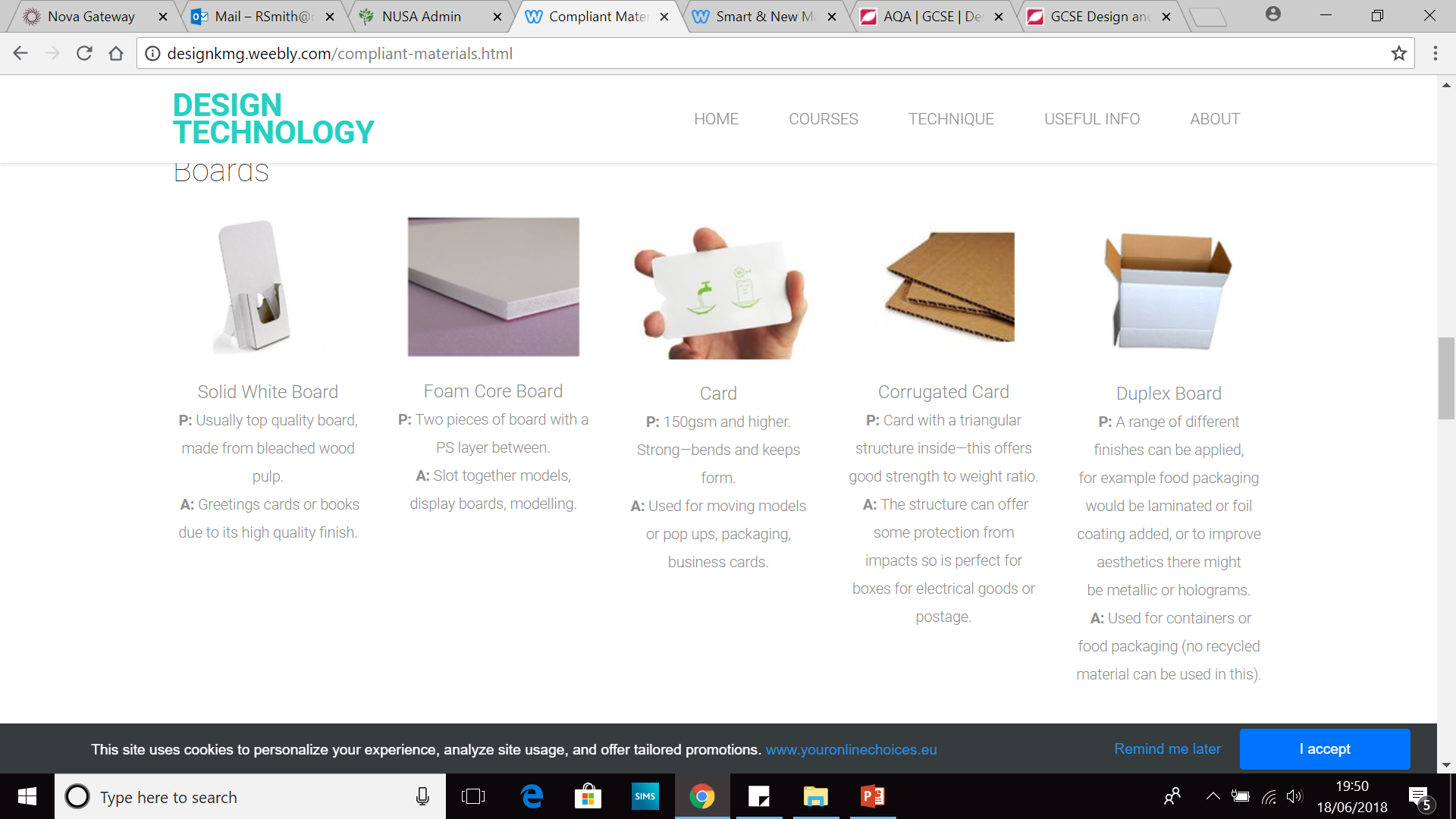 Paper/ Board- Finishes
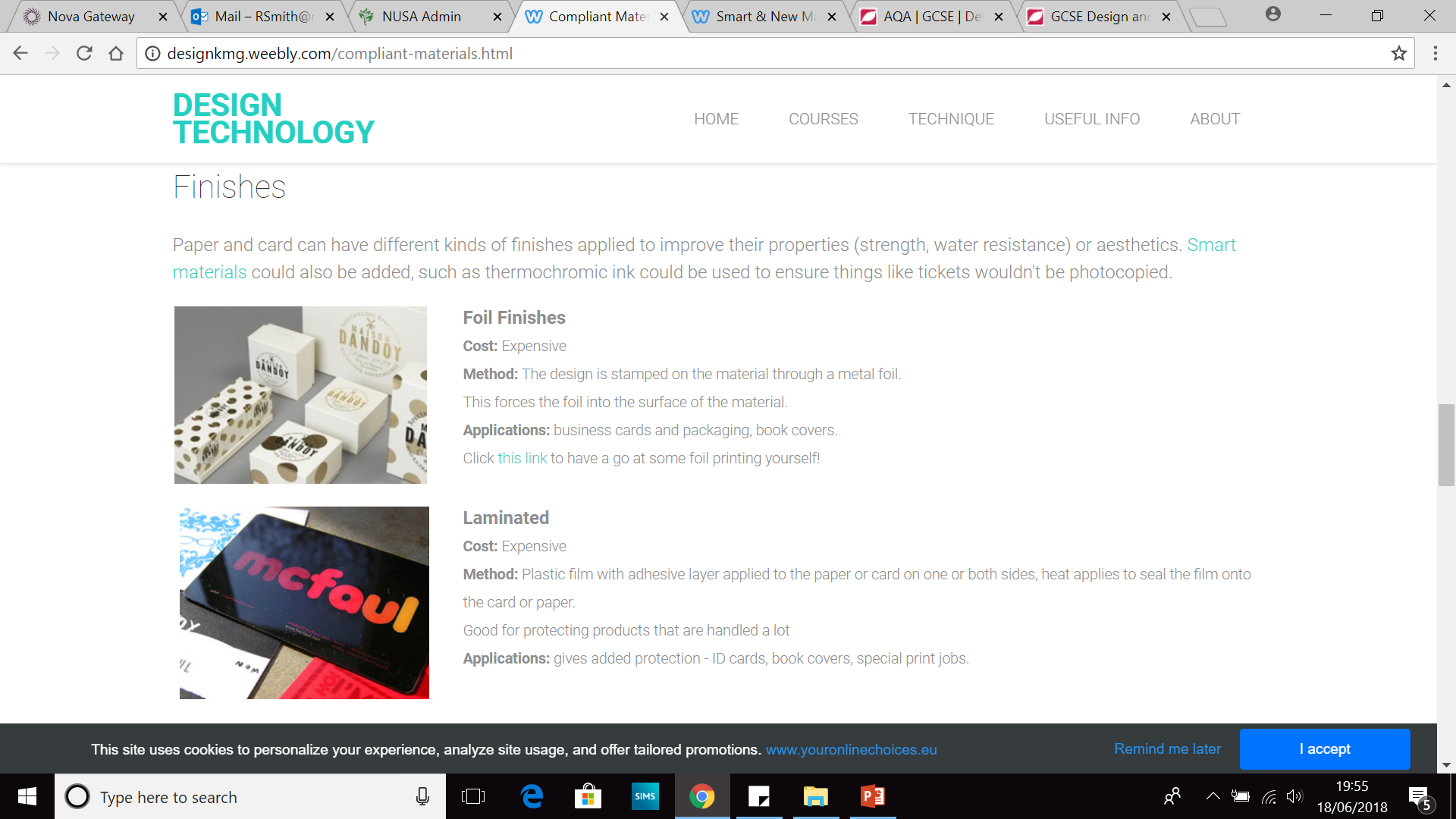 Paper/ Board- Finishes
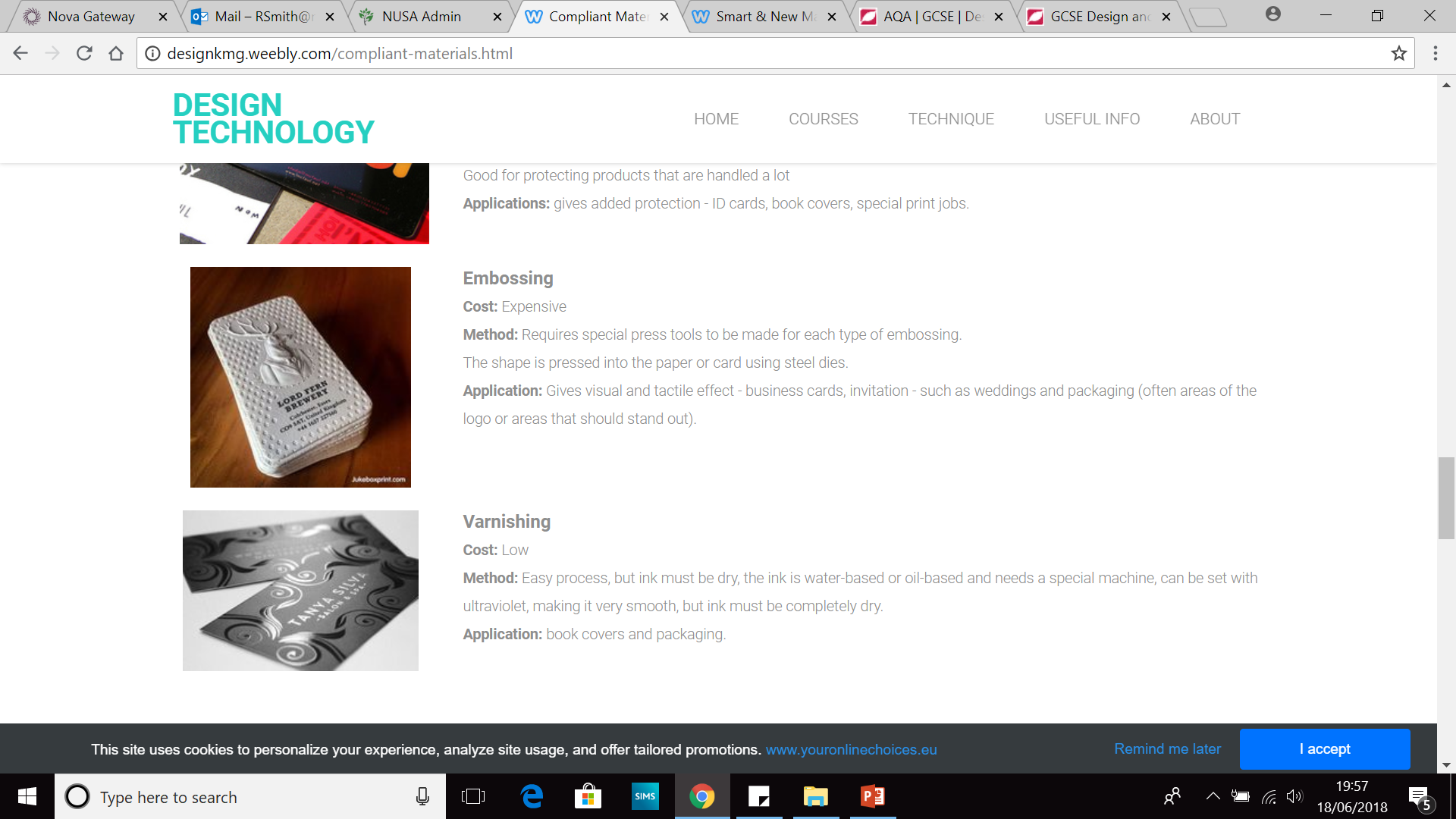 Materials: woods
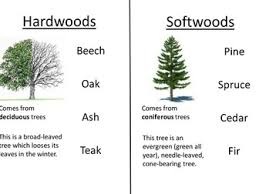 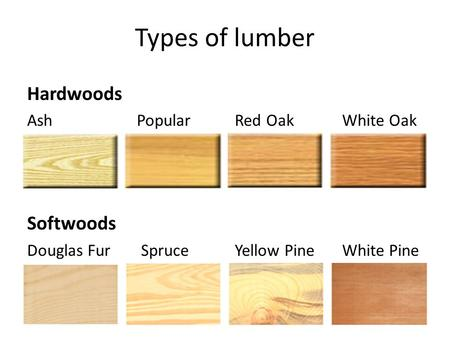 Materials: ferrous metals
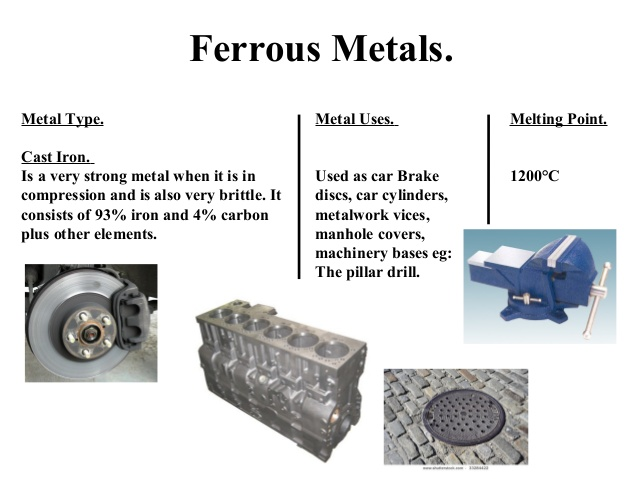 Cast Iron
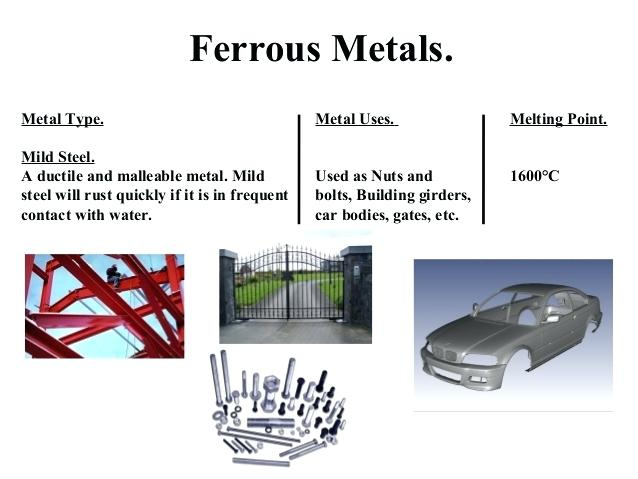 Mild Steel
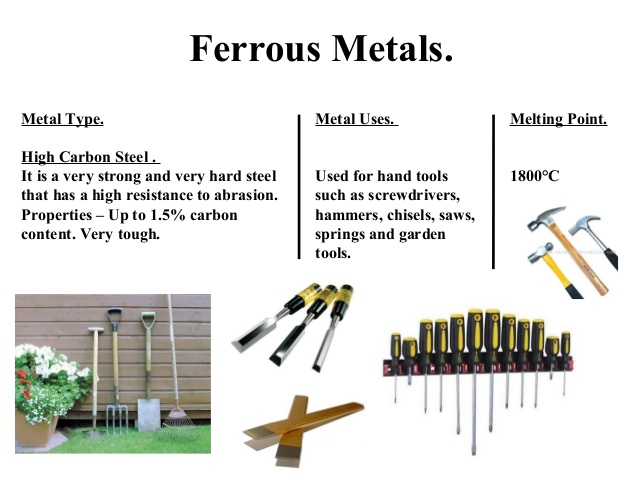 High Carbon Steel
Materials: non- ferrous metals
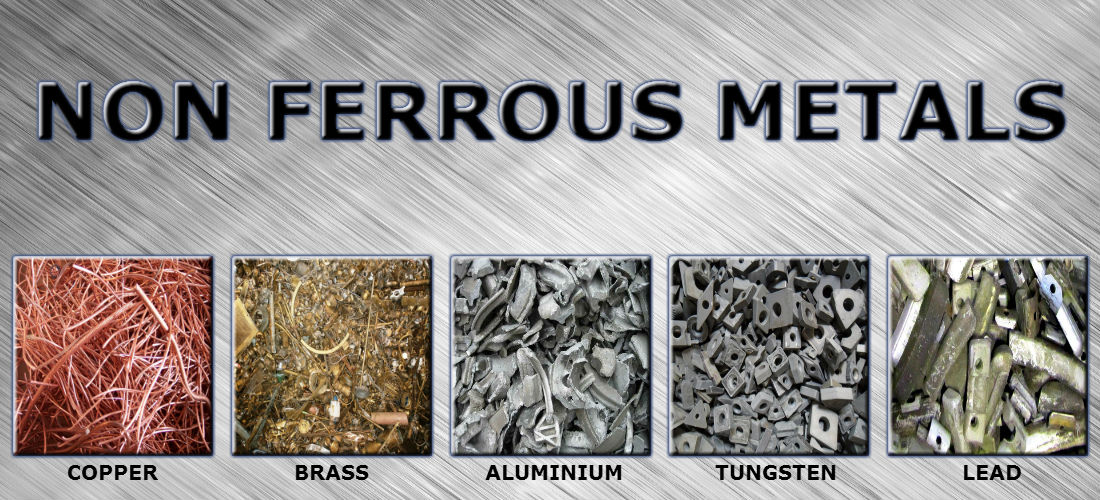 Materials: thermosets
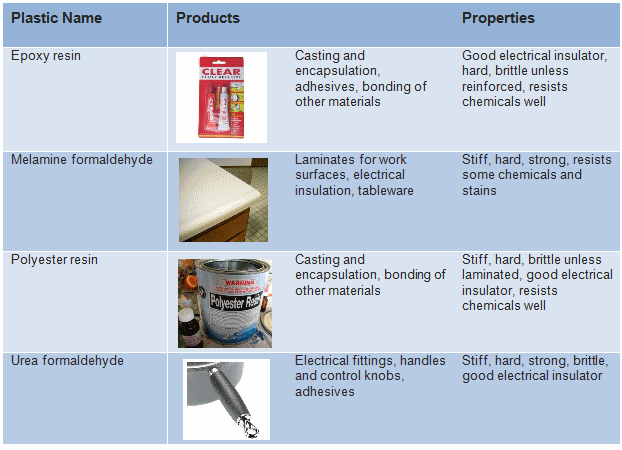 Thermoset, or thermosetting, plastics are synthetic materials that strengthen during being heated, but cannot be successfully remoulded or reheated after their initial heat-forming.
Materials: thermoplastics
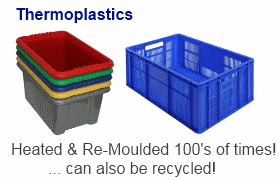 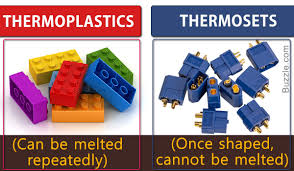 New materials
Precious Metal Clays
P: Made from 99% gold or silver and 1% clay. It can be shaped at room temperature, then heated. A: Very expensive and mainly used for jewellery, beads and small sculpture
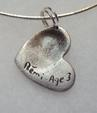 Corn Starch Polymers
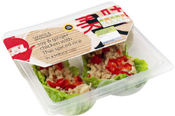 Nano technology
P: It is made from high starch vegetables including potatoes, corn and maize. It is biodegradable and environmentally friendly. A: Food packaging & Disposable cutlery
P: These improve the properties of a material, such as stiffness or elasticity. When added into polymers, they can be used as lightweight replacements for metals.A: Nanomaterials are used in car manufacturing to create cars that are faster, safer and more fuel efficient.
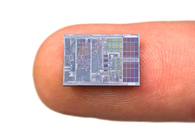 Smart materials
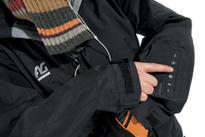 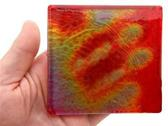 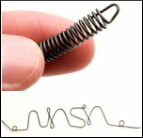 Quantuum Tunneling Composites
Thermochromic inks
Shape memory alloys
QTCP: When pressed the QTC resists a current slowing or stopping the electrical charge passing through, this can then act as a switch or button.A: Fabric keyboard keys, switches
P: When heat or an electrical current passes through the wire contracts (shortens).A: Dental braces, mechanisms in sprinklers, used to hold broken bones together, spectacle frames
P: Can be mixed with acrylic paint. At room temperature it shows its usual colour, but when heated or cooled the colour changes or appears.A: Thermometers or other heat indicating items
Materials review..10 questions
What is the stock form of paper? Give 3 examples
Name 2 different examples of types of papers
Name 2 examples of boards
Name 2 hardwoods
Name 2 softwoods
Is Cast iron a ferrous or non ferrous metal?
Name 2 non ferrous metals
What are the 4 types of finishes applied to paper/ card
Name 2 new materials
Name 2 smart materials
Topics we will cover this morning
Manufacturing methods
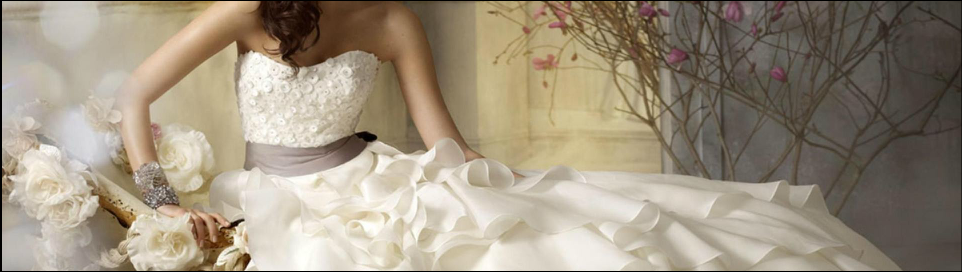 One off
Description: One off production is where an item is made to the specification of a client. For example; wedding dresses, one of a kind furniture, bars.
Manufacturing methods
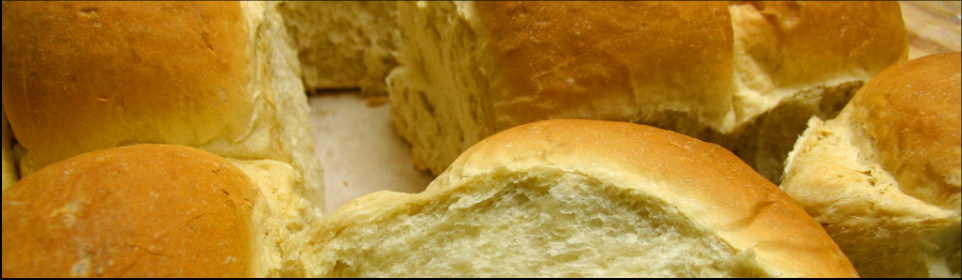 Batch
Description: this is where a set number of products are manufactured at one time. The product may be changed slightly and then the same number of products is manufactured again before stopping and being changed again.For example; garments like t-shirts (the pattern, materials or size might be changed each time), bread, coloured plastic cups.
Manufacturing methods
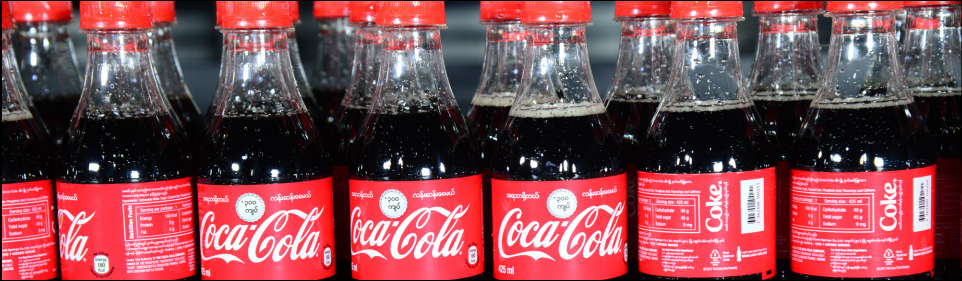 Mass
Description: this is where a very large number of products are manufactured. Often in a production line.For example; socks and jeans, bottles, plastic knives and forks.
Manufacturing methods
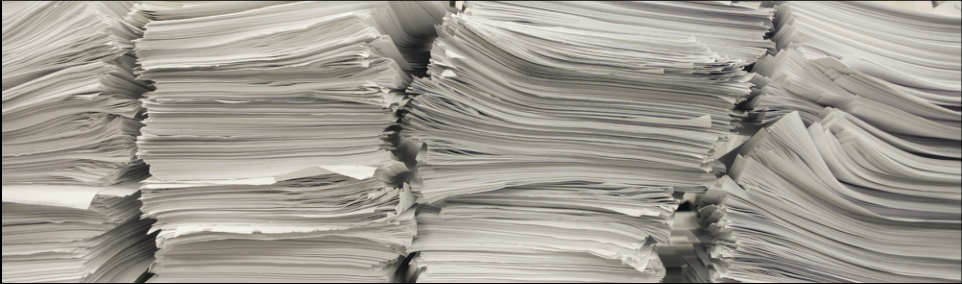 Continuous
Manufacturing methods
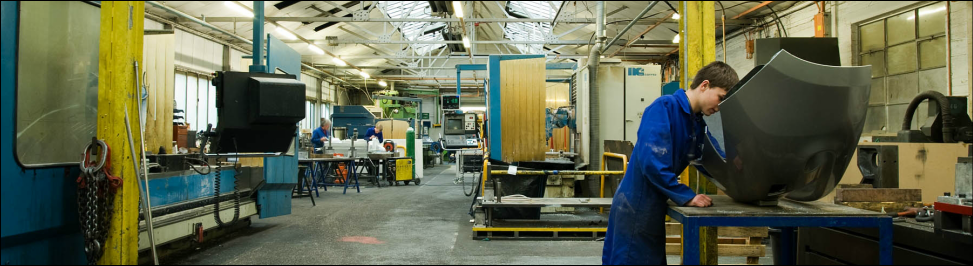 Just in time (JIT)
Manufacturing methods
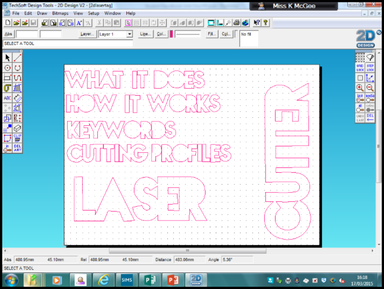 CAD & CAM Keywords
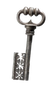 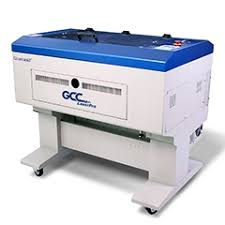 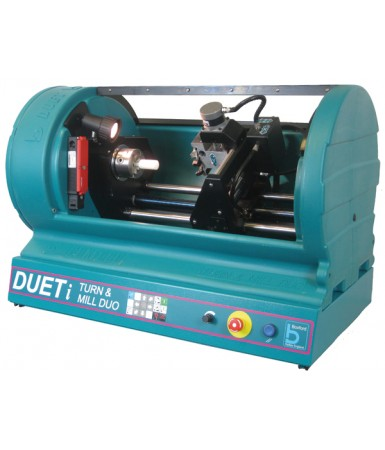 Manufacturing Review..10 questions
The name of the manufacturing method where a unique product is designed and made once only.
What is a disadvantage of batch production?
What is an advantage of Mass production?
State a disadvantage of continuous production.
Describe a disadvantage of JIT production.
Describe 2 advantages of CAD
Describe 2 advantages of CAM
Describe 1 disadvantage of CAD
Describe 1 disadvantage of CAM
 What does CNC stand for?
Topics we will cover this morning
Forming processes- Die Cutting
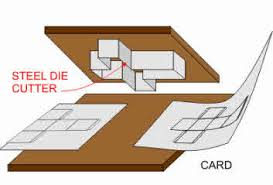 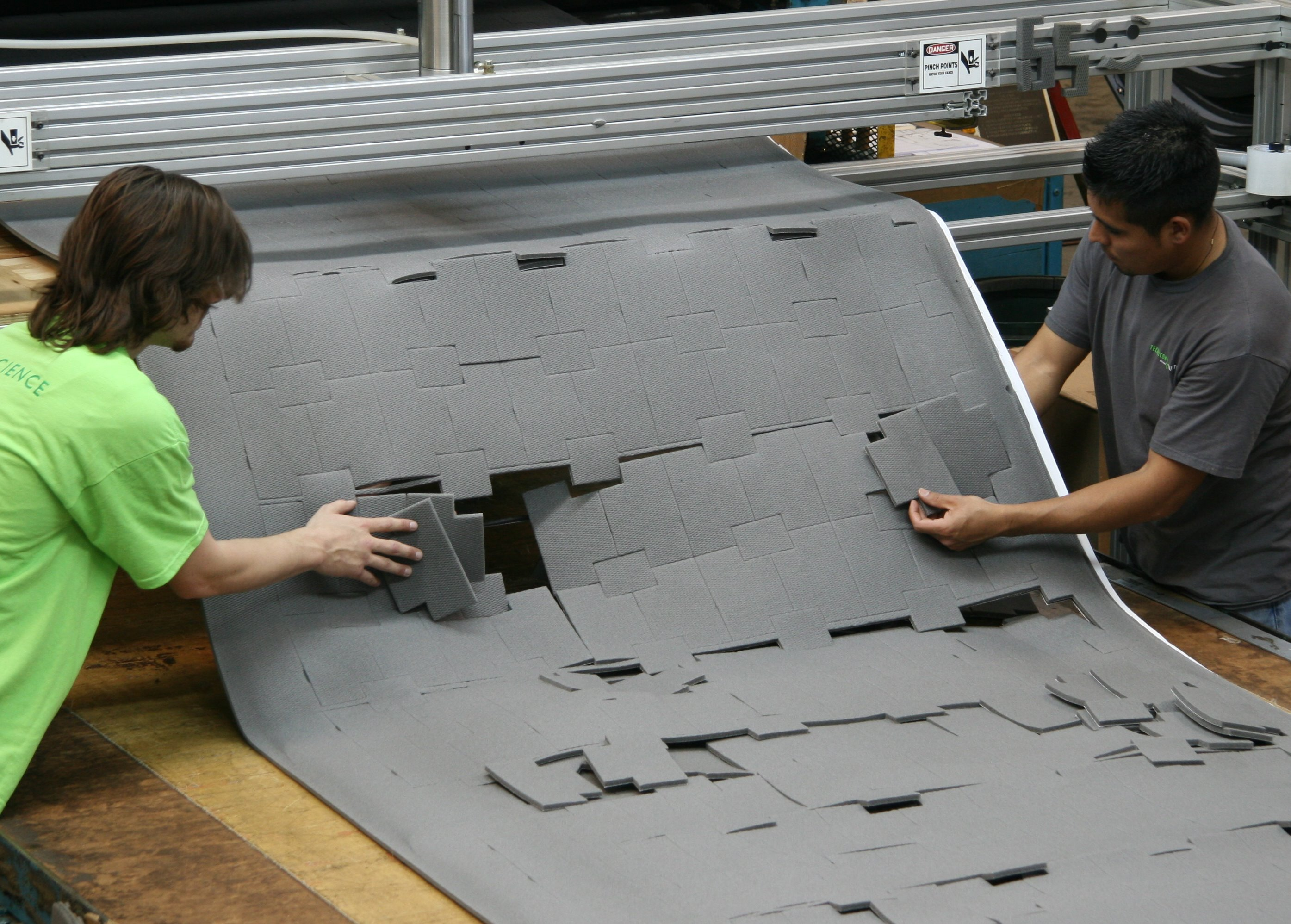 Automated process
Used in batch and mass production
Used to manufacture a range of packaging
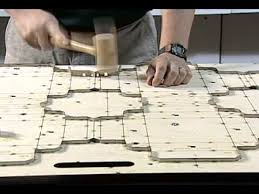 Forming processes- Offset lithography
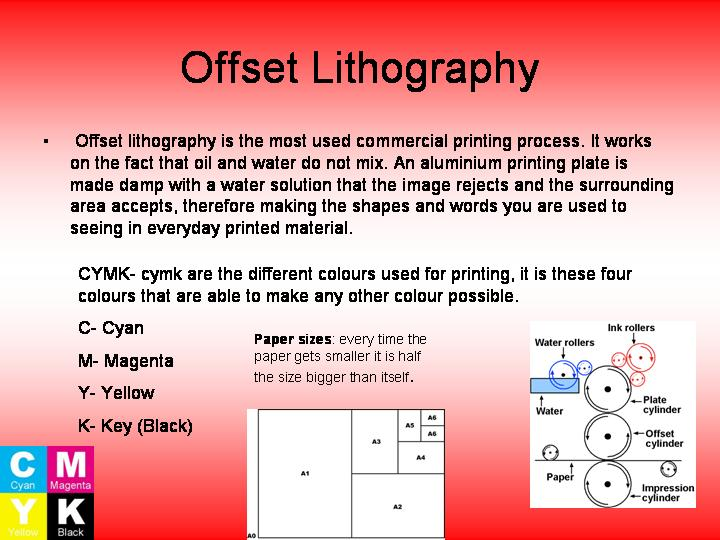 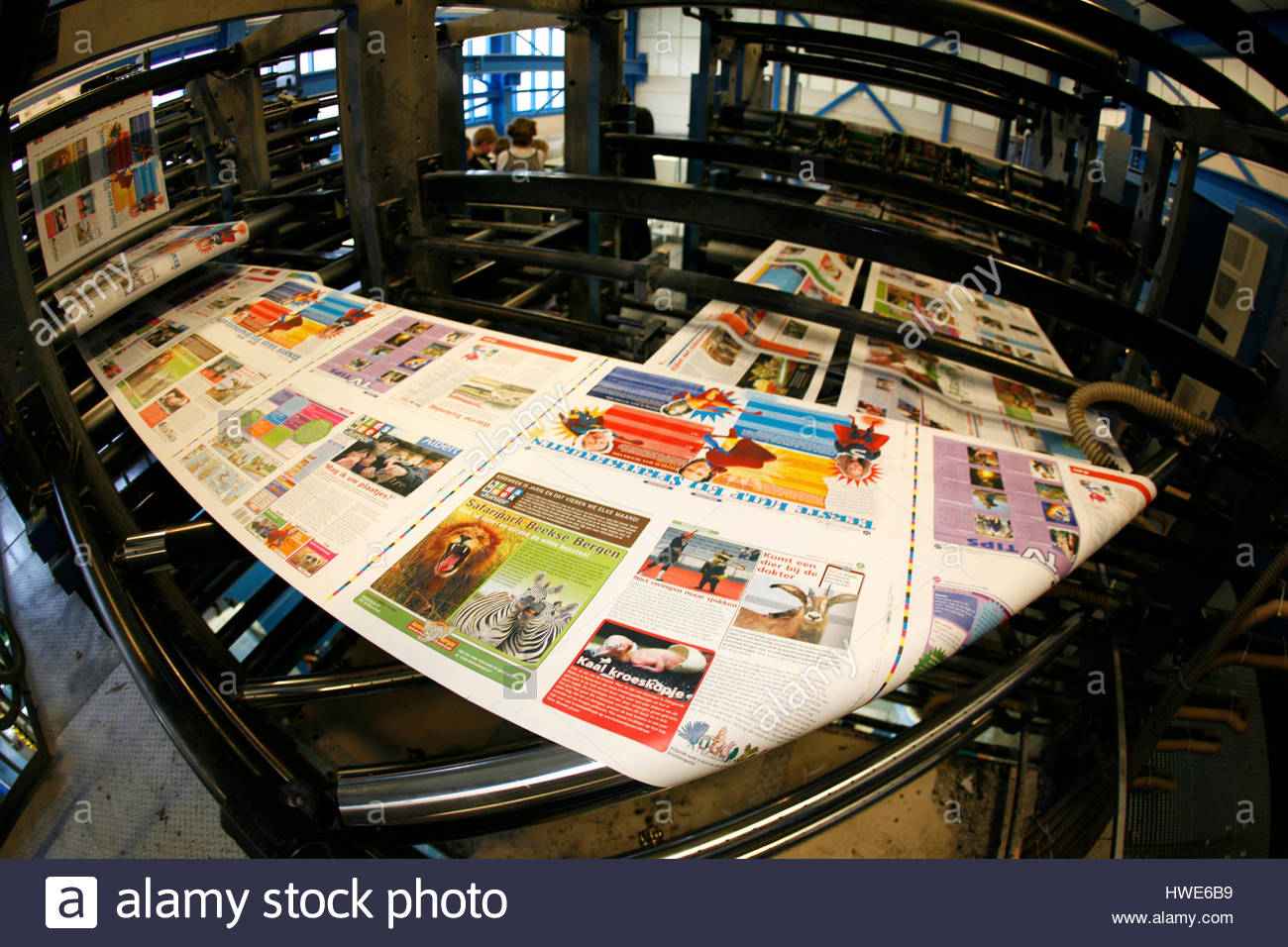 Forming processes- Vacuum Forming
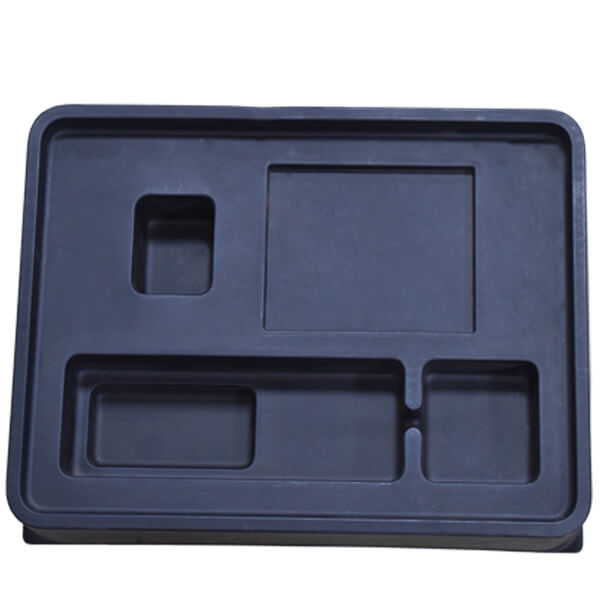 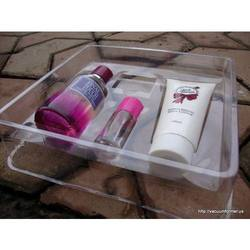 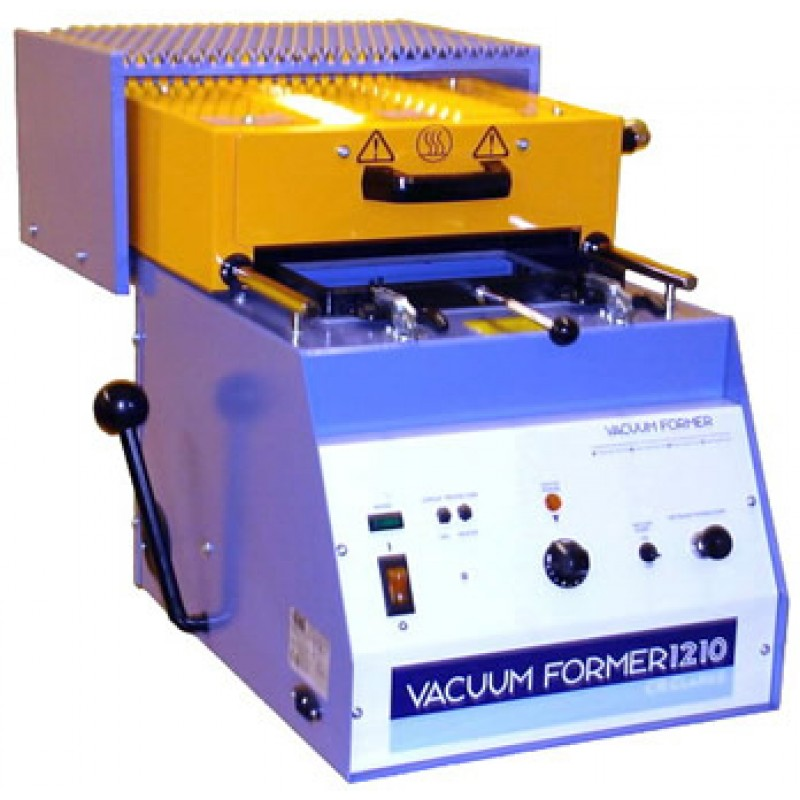 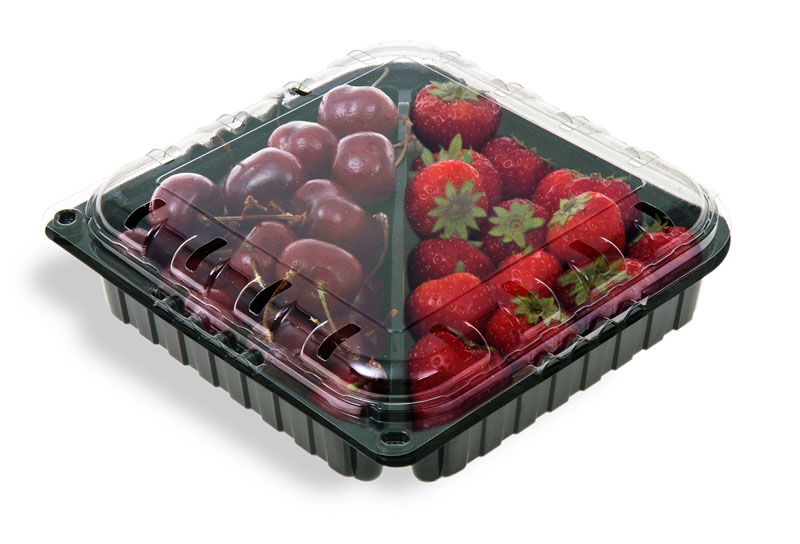 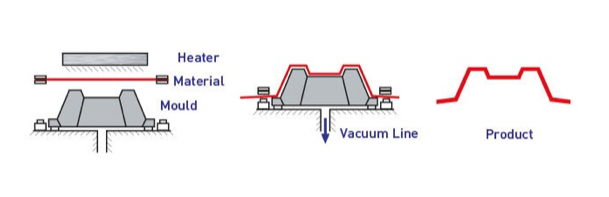 Forming processes- Vacuum Forming
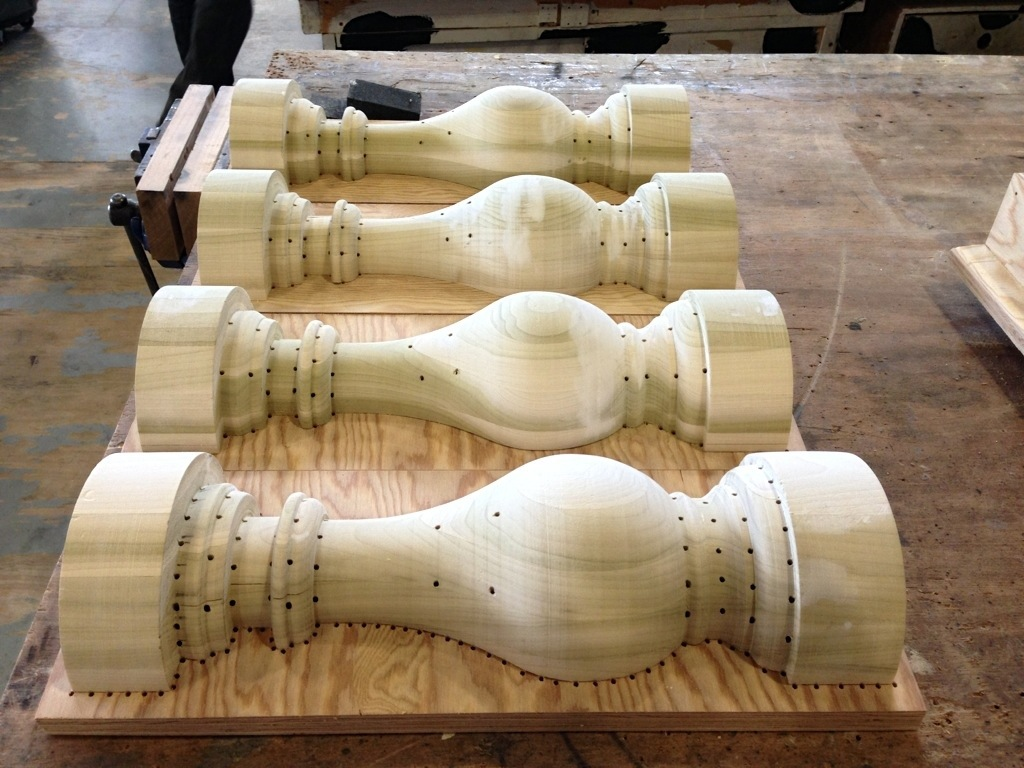 Suitable for batch production
Molds/ formers made from wood, metal and sometimes hardplastics
Holes in the molds are to ensure the plastic gets sucked tight around the mold.
Forming processes- Blow & Injection moulding
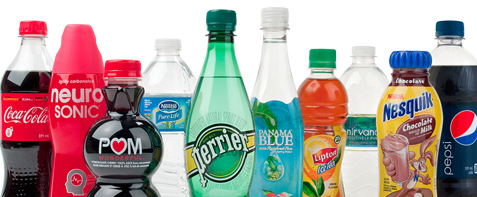 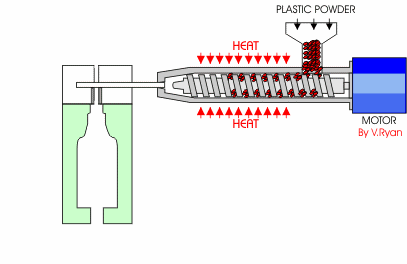 Polyethylene terephthalate
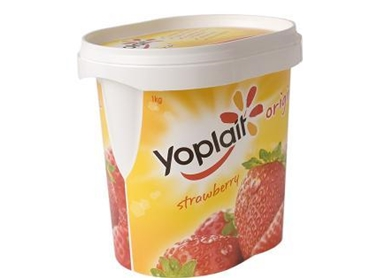 Acrylonitrile Butadiene Styrene. Acrylonitrile Butadiene Styrene (ABS), is an opaque thermoplastic and amorphous polymer. ...
Polyethylene. ...
Polycarbonate. ...
Polyamide (Nylon) ...
High Impact Polystyrene. ...
Polypropylene.
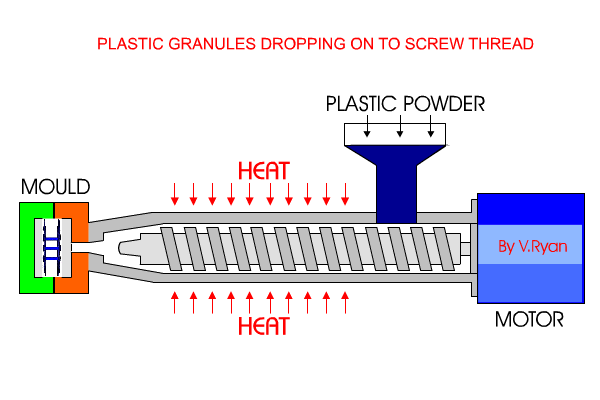 Forming processes Review..10 questions
Name the process for cutting out card packaging
Which method of manufacture would this be suitable for?
Name the printing process for printing in colour for mass production.
What colours are used in this process?
Manufacturing process to make plastic bottles?
Plastic used to make plastic bottles?
Manufacturing process to make most plastic products
Name 2 plastics used for injection molding
Process to make plastic packaging for Easter Egg boxes?
Explain why this process is suitable for mass production but not continuous?
Topics we will cover this morning
Packaging- Function
PRESERVE
PROTECT
INFORM
DISPLAY
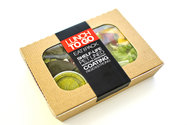 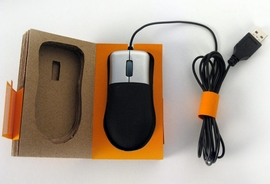 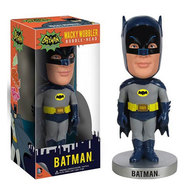 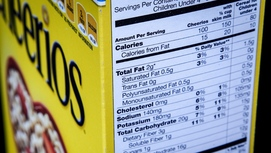 TRANSPORT
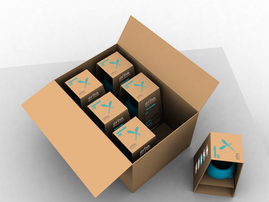 Packaging- Common types
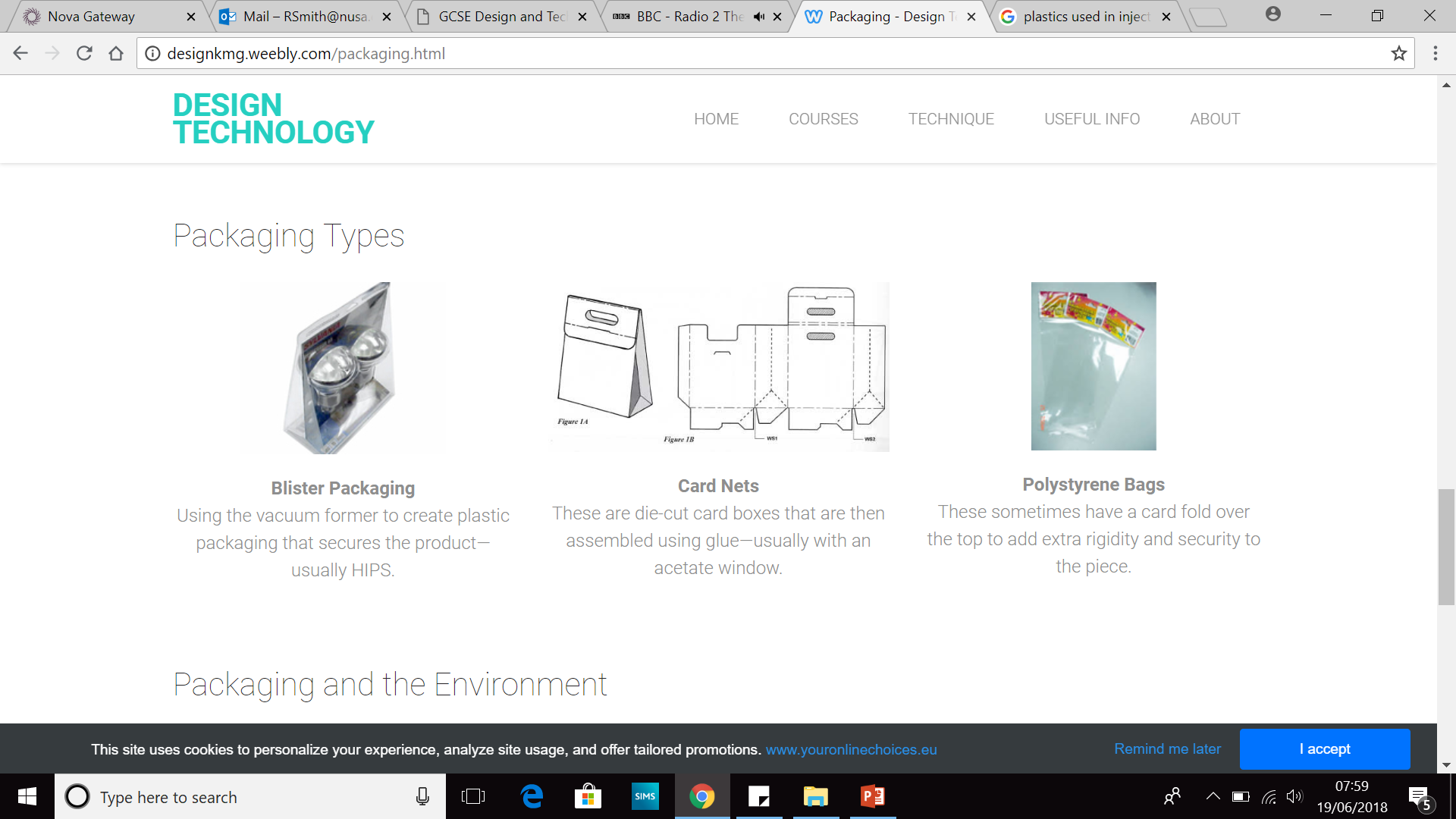 Packaging- Common types
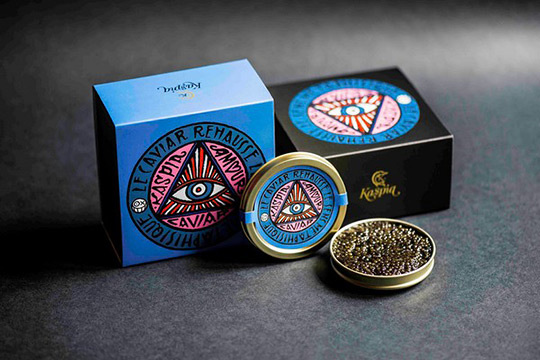 Over packaging!

What so bad about this?
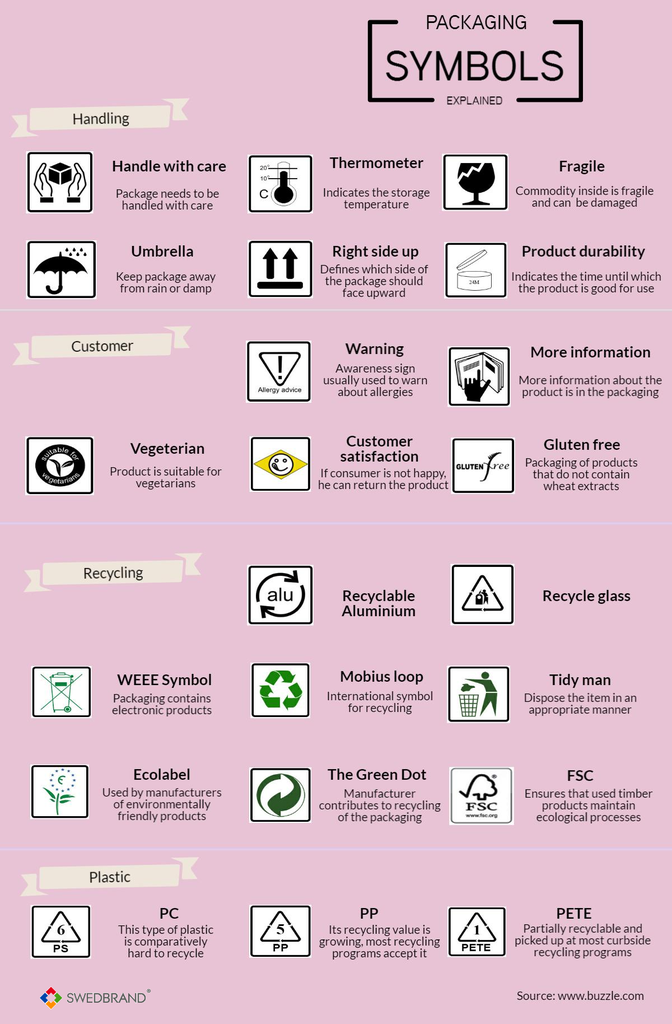 Packaging- Logo’s
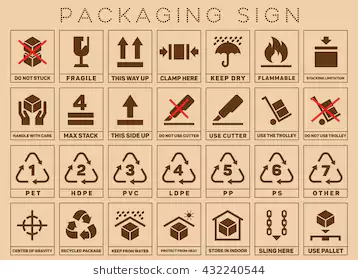 Packaging- sustainable?
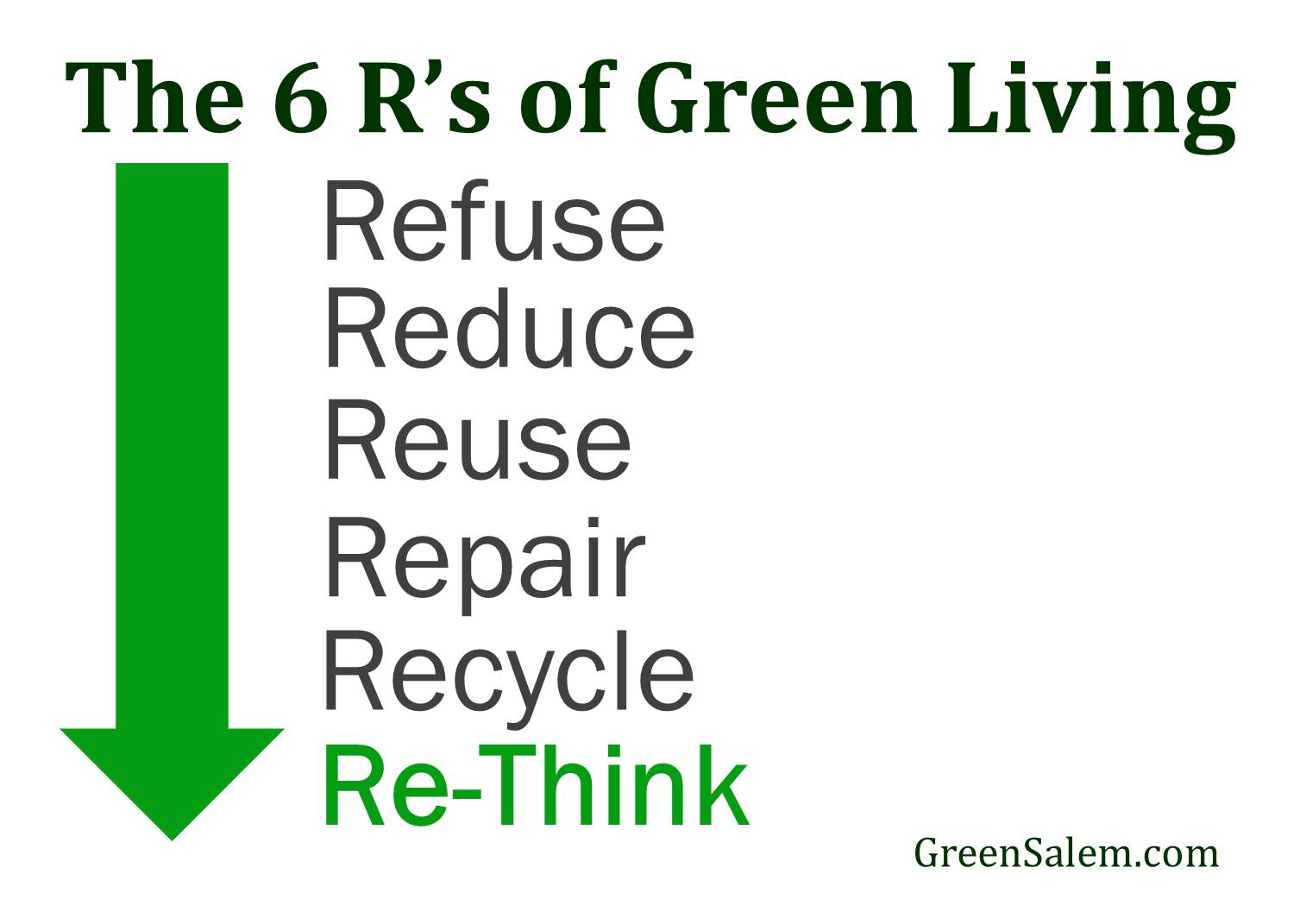 Packaging- sustainable?
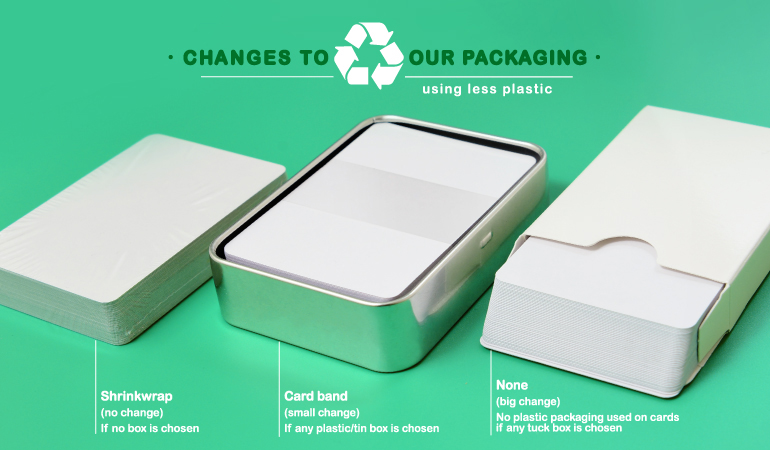 Packaging review..10 questions
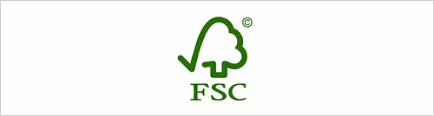 Name this logo

What does this logo indicate?

How would you improve this packaging to make it more environmentally friendly?
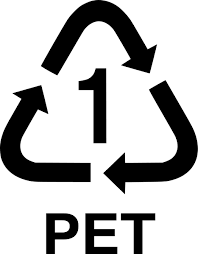 Design Question
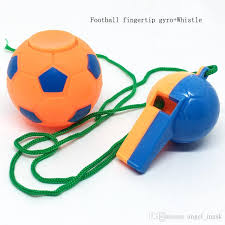 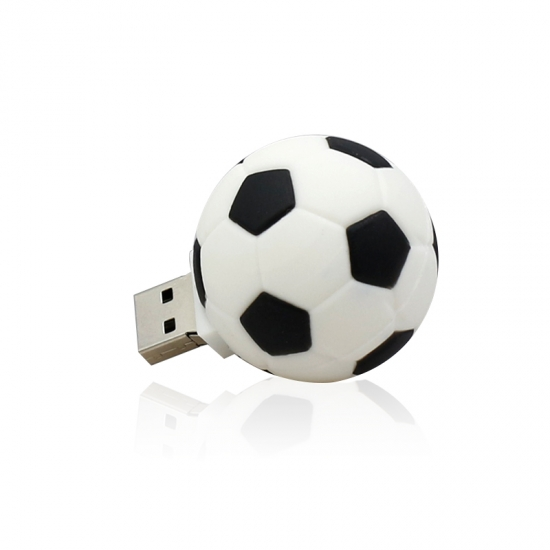 The following products are likely to be sold for the 2018 Football world cup. Choose one of the products and design a suitable  packaging solution that uses a range of materials.

Marks will be given for:

• a creative solution suitable for protecting the product
• materials, construction and assembly techniques needed for making
• safety considerations and features necessary for your product to be fit for purpose
• how well your design is communicated.

[15 marks]
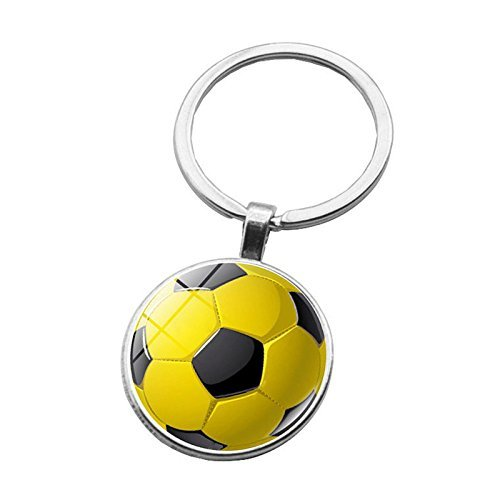 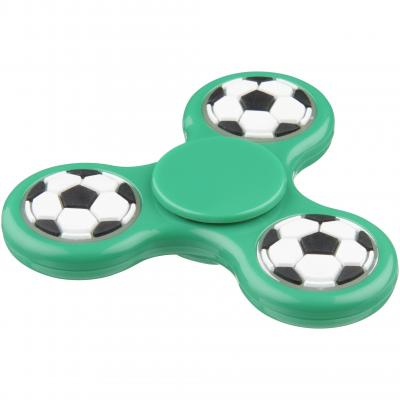 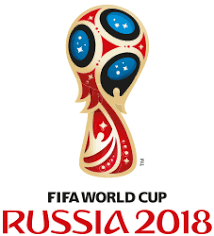 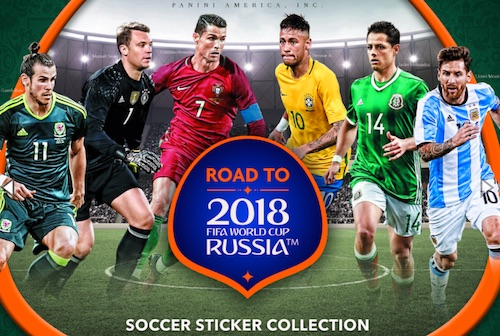 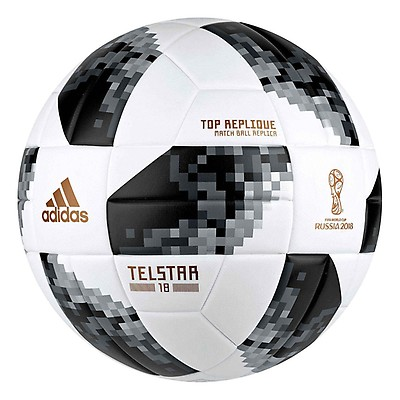 Design Question
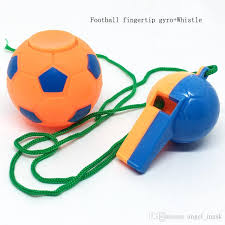 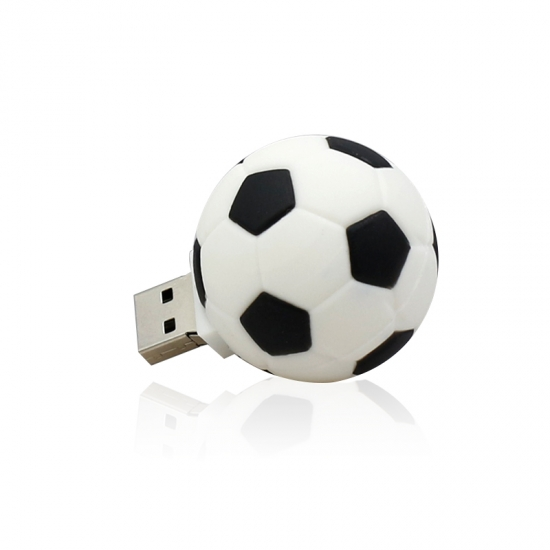 2. Evaluate your design and explain how your design is suitable to protect the product (4 marks)

3. What are the advantages of using Computer Aided Design (CAD) to develop your idea?  (4 marks)

4. Describe one finishing technique that could be applied to the packaging to improve its aesthetics. 
 (4 marks)

5. What is the function of packaging? Fill in the missing answers below. (2 marks)

Protect
Preserve
……………………
……………………
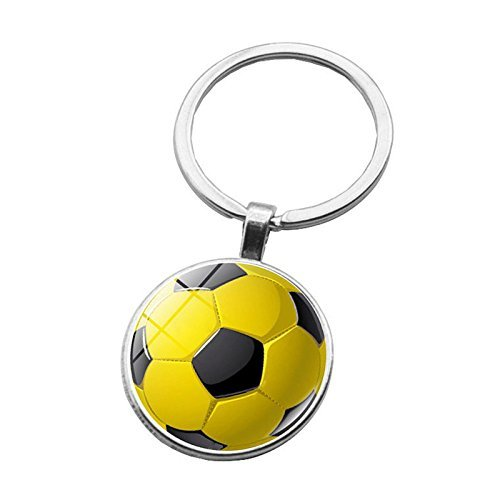 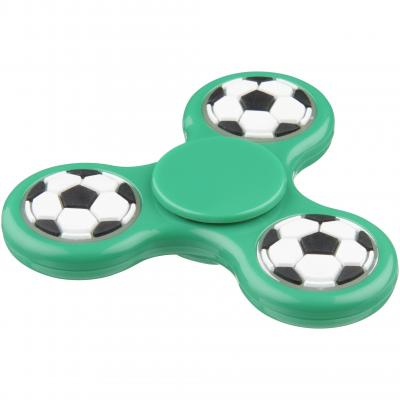 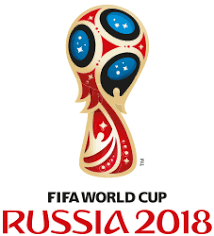 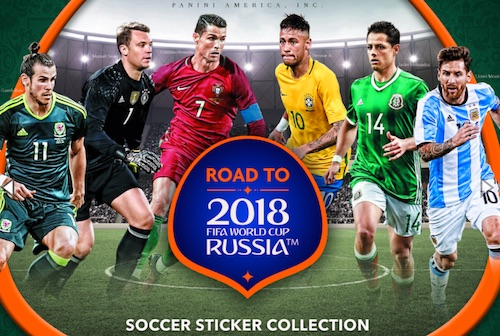 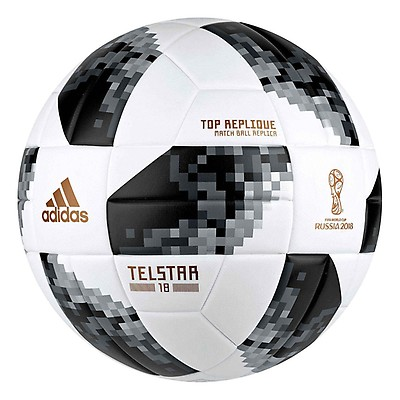 Product Analysis Question
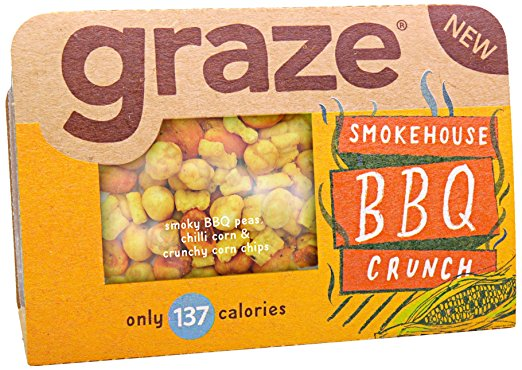 Explain how the card packaging for the graze smokehouse BBQ Crunch selection could be manufactured in industry (6 marks)
What method of printing would be used to print the graphics onto the card packaging. Why would this be suitable? (4 marks)
The internal packaging is made from plastic. Name a suitable plastic and manufacturing method to make this part of the packaging. 

 Plastic…………………………………………………………………………….

Manufacturing method……………………………………………………(2 marks)

4. Using notes and drawings explain how you would make a batch of plastic moulds using the method you have suggested. (8 marks)

5. Explain which aspects of this product could be improved to make it more environmentally friendly. (6 marks)
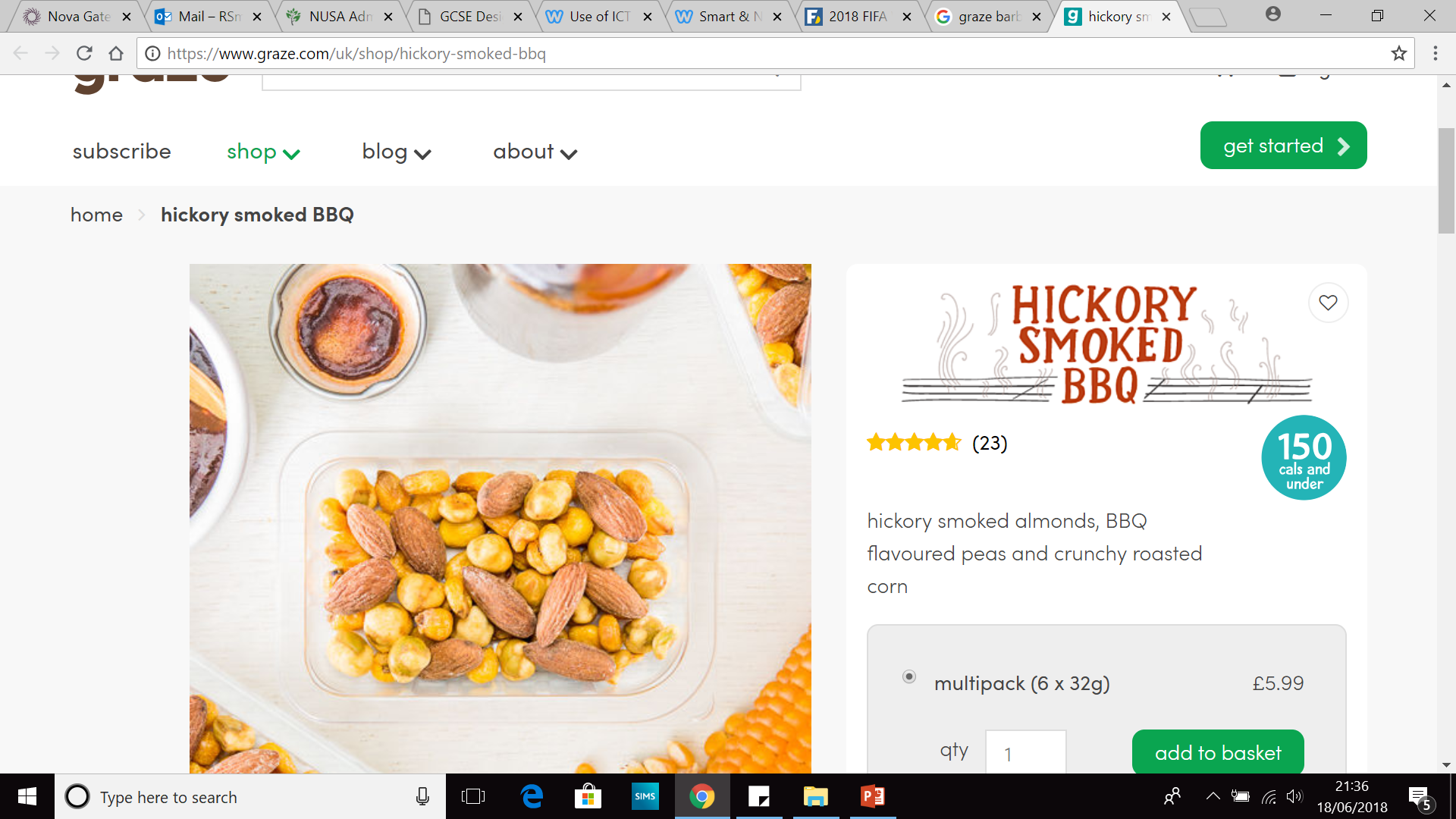